Investment Challenges and Opportunities 
in a Low Interest Rate Environment




Nathalie Pistre
Head of quantitative research, 
support and development
protracted decline in rates
Disinflation and financial intergradation of the world economy
Financial crisis and implementation of unconventional monetary policy.
ECB balance sheet amounts to 40% of euro area GDP
Quantitative Easing retires assets from markets and change long-term market equilibria 
Central banks assume considerable duration and credit risks
Low rates may stimulate demand but distort market economies
Asset bubbles
Negative income effect for savers, reduced banking margins 
Reduction of borrower screening effects, limiting resource reallocation of labor and capital in the economy
– 2
2.
Examples of Active Strategies in low rates environment
Market Directional Bets with Duration strategy (yield curve shift) 

Take a long (or short) position on Bund Futures. 

Ex: the excess return of a buy strategy from 15 nov.18 to 20 feb.19 is for a exposure of 1 dur. pt equal +26bp (without taking carry into account).
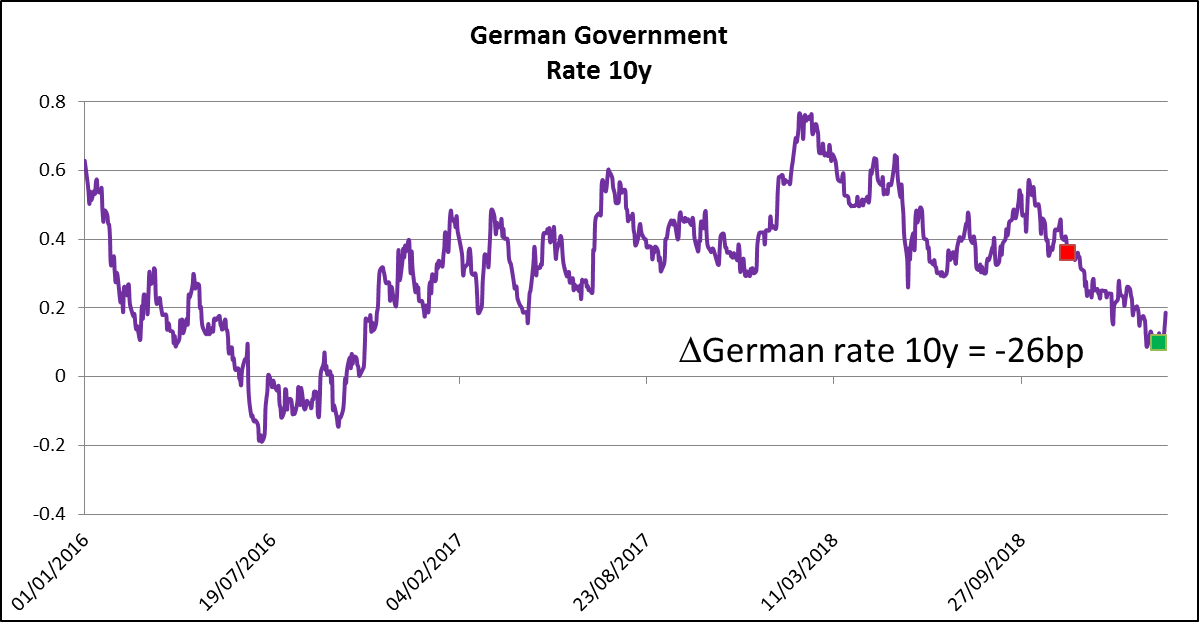 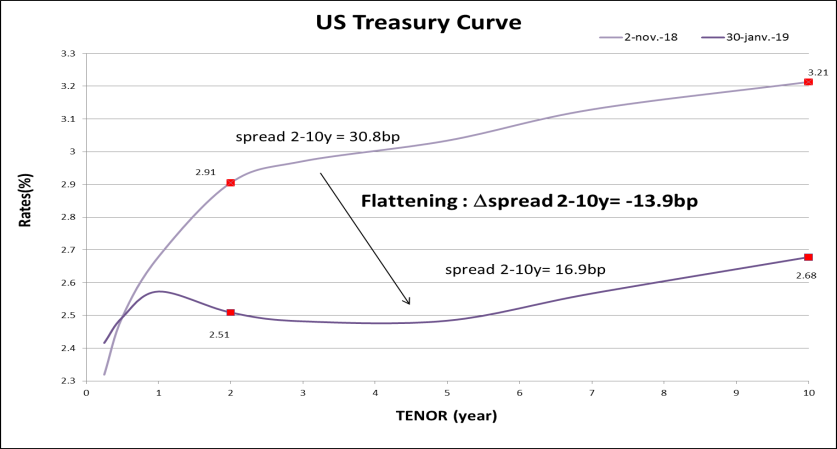 Curve strategY : Bet on the flattening (or steepening) of the curve .

Ex: 2-10y of the US Treasury Curve. The excess return of this strategy from 02/11/18 to 30/01/19 is for a 1 dur. pt exposure equal to 13.9bp.
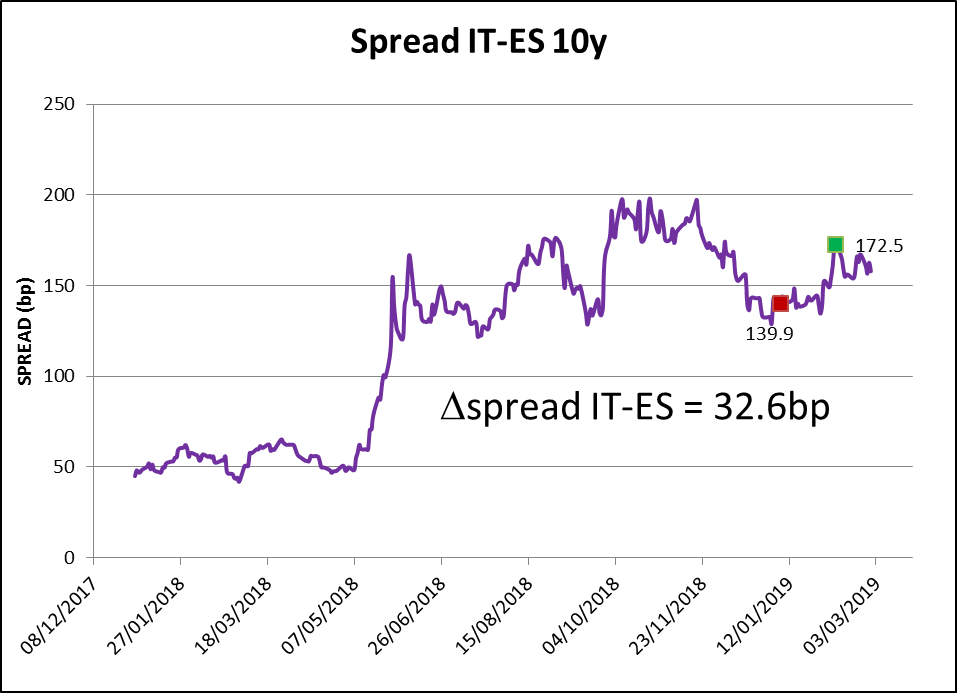 – 3
March 15, 2019
3.
value CREATION on Buy & Maintain insurance portfolios
Sources of value creation
What can we measure for portfolio managers?
How?
Main value creation
(but constrained by ALM and SII)
Characteristics (Book yield, maturity, …) of real investments vs virtual (systematic) investments
1
Allocation
2
Timing of Investment
Portfolio managers realized investment vs systematic investment
3
Management of credit downgrade / default alerts
Portfolio managers decisions on credit alerts
Keeping / selling / reinforcing vs
Systematic sale on alertAvoided loss measurement ideally at maturity of the bonds
4
Arbitrage
Yield/duration enhancement with similar ratings and sectors
Delta of yield per Delta of duration (vs swap curve)
5
Diversification
Optimized yield vs. diversification on credit rating and number of issuers / risk reduction
Better credit fundamentals for comparable book yield and duration (Issuer Picking) - Lower Portfolio credit risk due to very high diversification
– 4
January 2019
4.
How to Measure performance for insurance portfolios
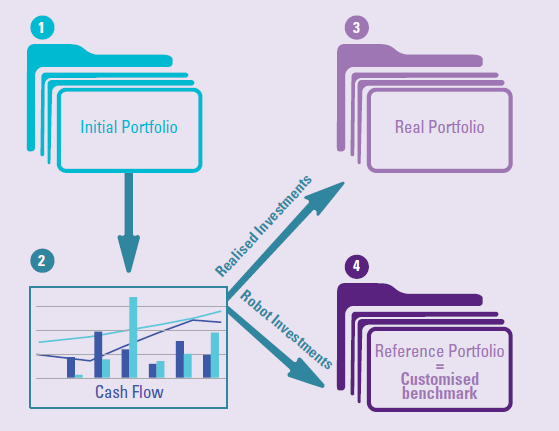 Future cash flow determined from the Initial Portfolio
Cash Flows are invested
by the Portfolio Manager implementing market views
by the algorithm (determined ex ante) without market anticipation
– 5
January 2019
5
Diversification on PRIVATE DEBTs
– 6
– 6
Date
August 2018
5
Evolution of Illiquidity premia
Source: Infrastructure Journal; Barclays; Ostrum AM; Moodys
– 7
March 15, 2019
5.
Assessing the ilLiquidity Premium
January 2019: Listed Euro corporate bonds rated BBB pays a fixed yield of 1.40%. 
A real estate debt fund with assets rated BBB pays a yearly return of 2.25% over a 6-year horizon. 


0.85% pickup means being locked
up for 6 years, compared with 
a scenario where 1Y yields 
increase each year and a 1Y 
investment is rolled for six years.




	Yields for a 6-year investment and for a 		“breakeven” 1-year rolling investment with 	a scenario where this yield increases
		
	 0.83% per annum across the 	investment horizon.
– 8
March 15, 2019